Η προεδρία του Ronald Reagan
Καθηγητής Χαράλαμπος Παπασωτηρίου
Λιγότερο κράτος
“Government is not the solution to our problem.  Government is the problem.”  Ronald Reagan, 20/1/1981
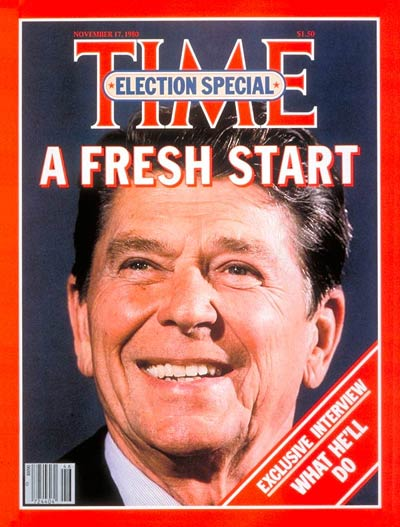 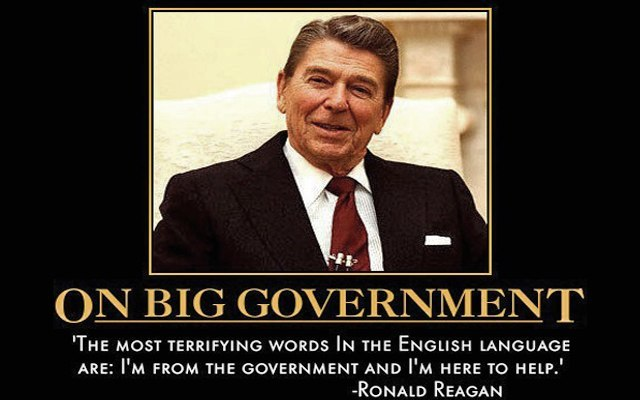 Λιγότερο κράτος
Μέθοδος 
Δραστική μείωση ομοσπονδιακού φόρου εισοδήματος
Μείωση μη αμυντικών δαπανών και αύξηση αμυντικών δαπανών
Μείωση πληθωρισμού
Paul Volcker
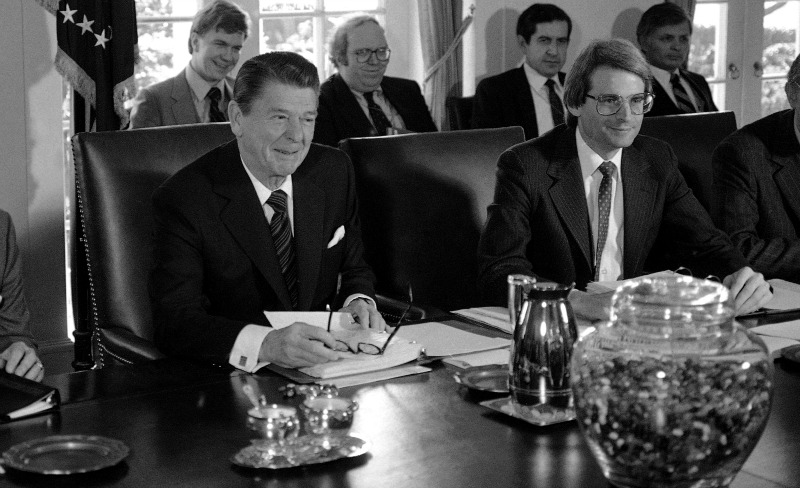 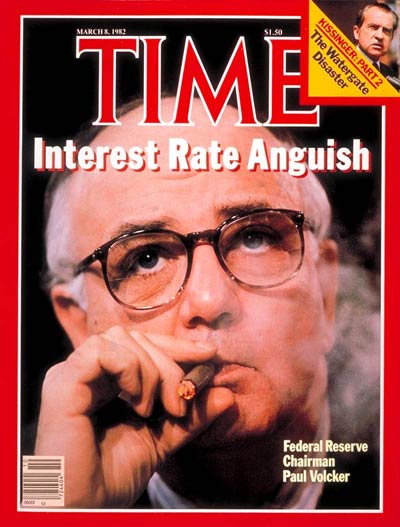 Μάρτιος 1981 – απόπειρα δολοφονίας
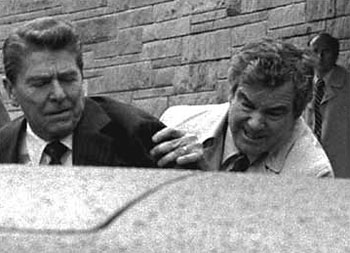 Κογκρέσο
Tip O Neill                                                       Howard Baker
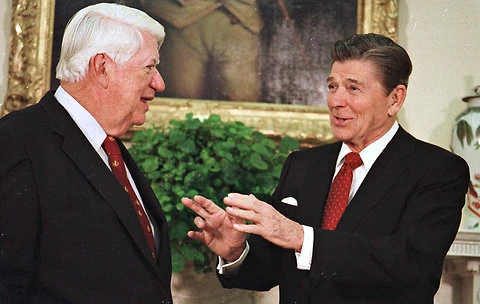 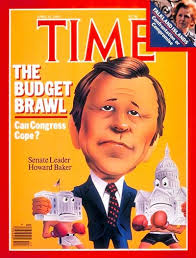 Μάχη προϋπολογισμού – καλοκαίρι 1981
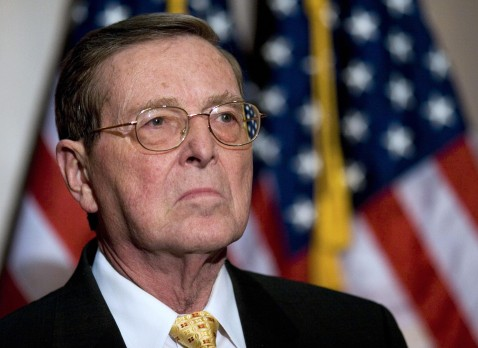 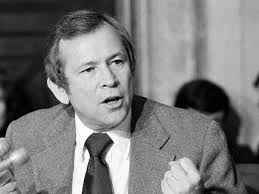 House of Representatives
Μείωση ομοσπονδιακού φόρου εισοδήματος κατά 25% σε τρία χρόνια
Αύξηση αμυντικών δαπανών
Όχι σημαντικές μειώσεις στις δαπάνες
Αποτέλεσμα – δημοσιονομικά ελείμματα
Γερουσία
Διαφορετικό μείγμα φοροαπαλλαγών και δαπανών
Δισωματικό conference
Νέος γύρος φοροαπαλλαγών και δαπανών
Συνδικάτα
Αύγουστος 1981 – απεργία ελεγκτών εναέριας κυκλοφορίας
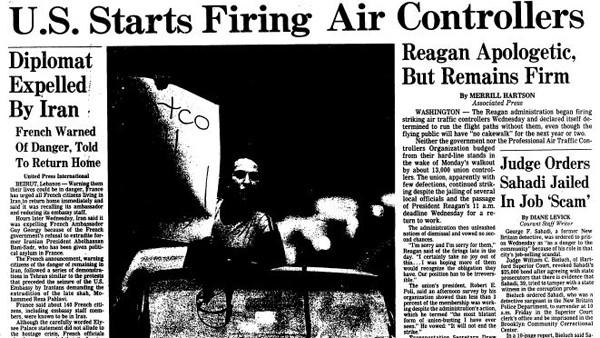 1981-2 –βαθιά ύφεση – εξουδετέρωση πληθωρισμού
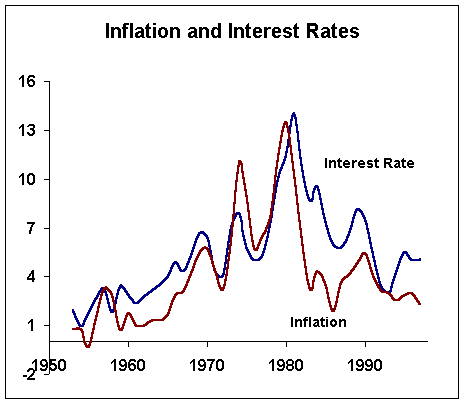 Ενδιάμεσες εκλογές 1982
Ρεπουμπλικανικές απώλειες – 27 έδρες στη Βουλή
Οι ρεπουμπλικανοί διατήρησαν τον έλεγχο της Γερουσίας
Εξωτερική πολιτική
Κούρσα εξοπλισμών με σκοπό το γονάτισμα της Σοβιετικής Ένωσης
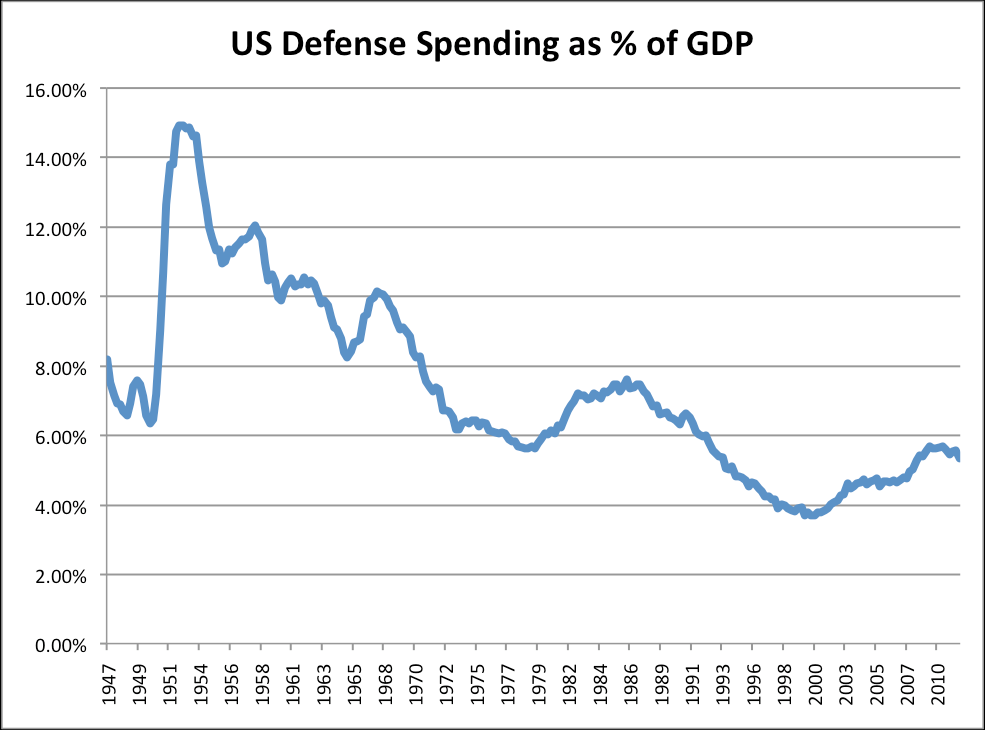 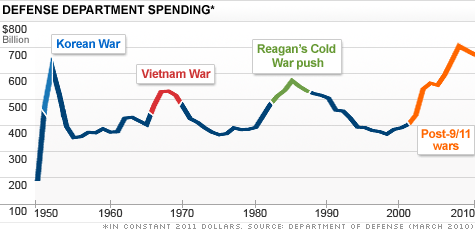 SDI
Νέο πεδίο εξοπλισμών
Επίδειξη τεχνολογικής υπεροχής
Μη εφαρμόσιμο έναντι μαζική πυραυλικής επίθεσης
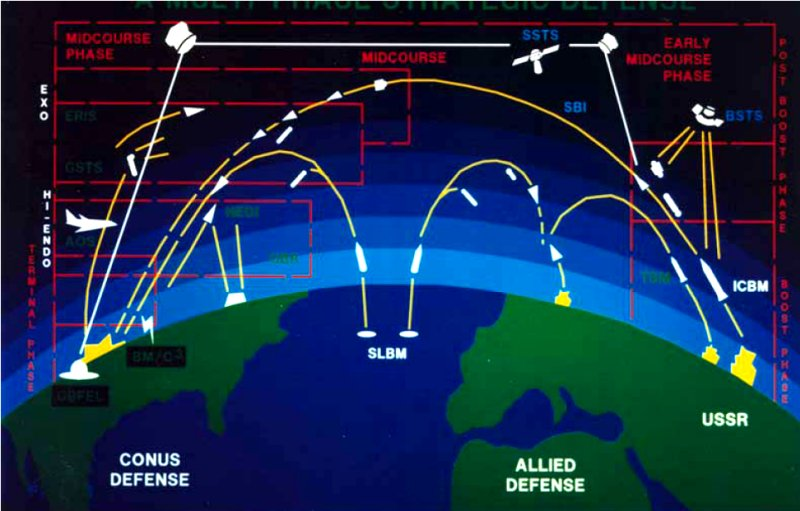 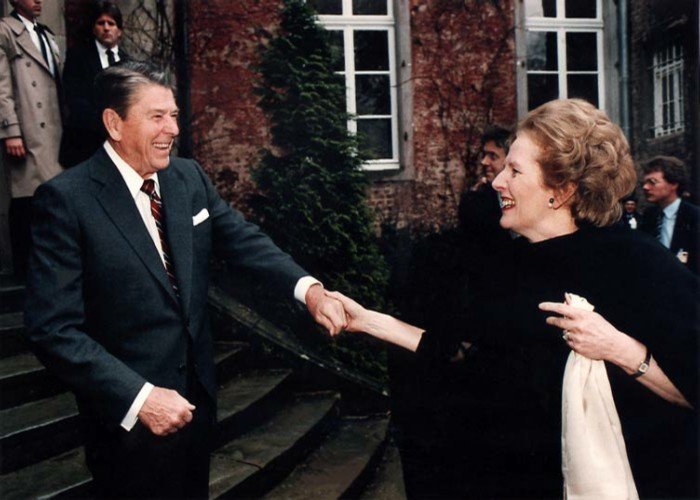 Στόλος των 600 σκαφών
Τρίτος Κόσμος
Αφγανιστάν – υποστήριξη μουτζαχεντίν
1986 – φορητοί αντιαεροπορικοί πύραυλοι Stinger
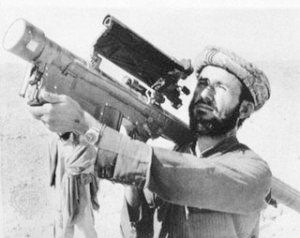 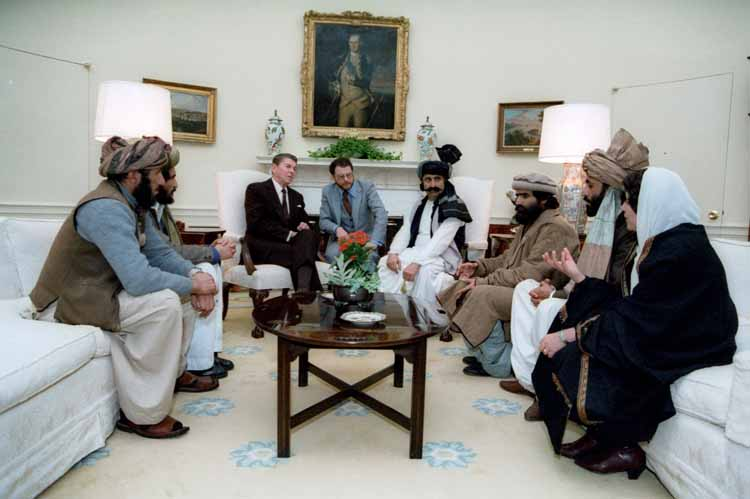 Νικαράγουα
Υποστήριξη contras
1984 – το Κογκρέσο πέρασε νόμο που απαγόρευε κάθε ομοσπονδιακή δαπάνη υπέρ των contras
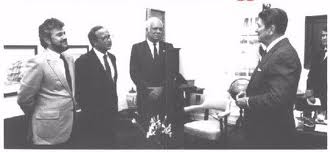 Γρενάδα, 1983
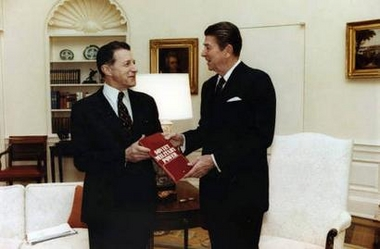 Λίβανος
Ισραηλινή εισβολή, 1982
Δυτικές ειρηνευτικές αποστολές
Οκτώβριος 1983 – επιθέσεις βομβιστών αυτοκτονίας της Χεζμπολάχ
Νεκροί: 241 Αμερικανοί και 58 Γάλλοι
Shultz v. Weinberger
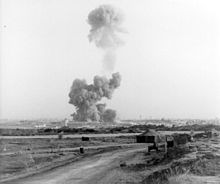 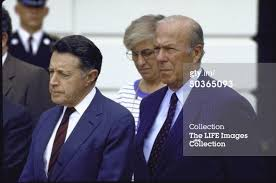 1984 Εκλογές
Οικονομική ανάπτυξη – από τις αρχές του 1983
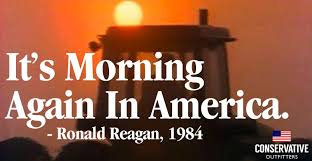 Reagan Mondale debates
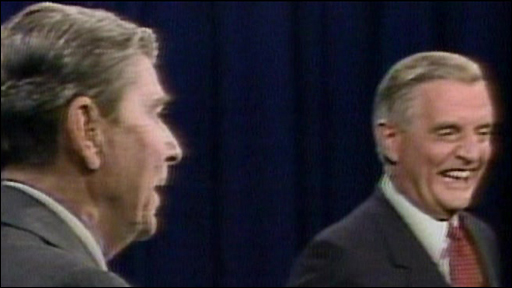 Εκλογές 1984 – Reagan, 59% λαϊκής ψήφου
Σοβιετική Ένωση
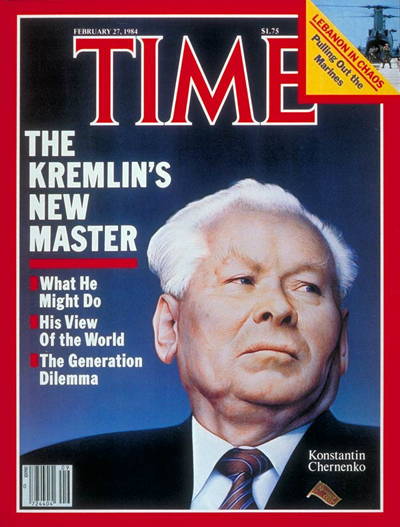 Μπρέζνιεφ, Αντρόποφ, Τσερνιένκο
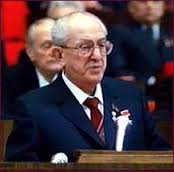 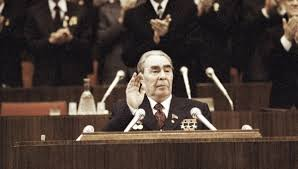 Γκορμπατσόφ
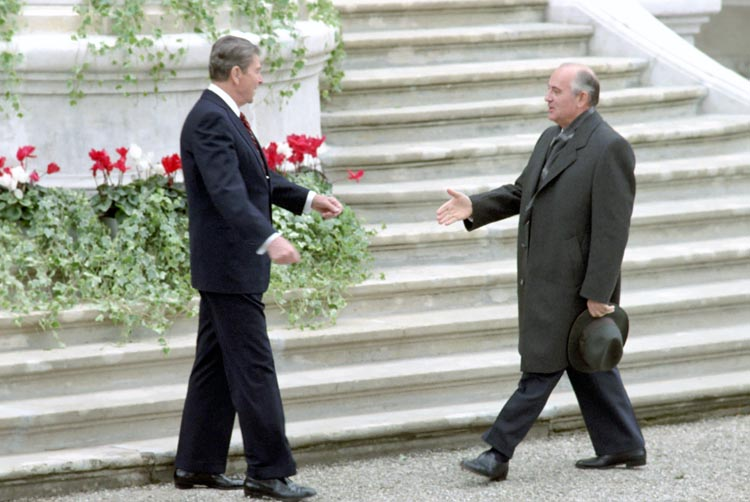 Σκάνδαλο Ιράν-κόντρα
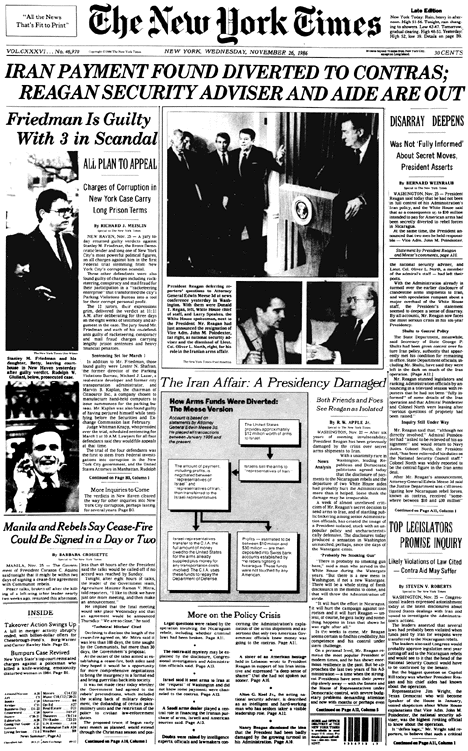 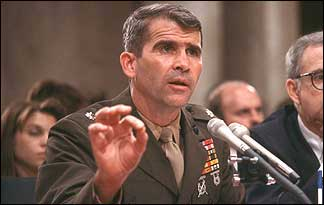 Κογκρέσο – απαγόρευση ομοσπονδιακής χρηματοδότησης κόντρας
Κυβέρνηση Ρέιγκαν – ιδιώτες, ξένες κυβερνήσεις
Πόλεμος Ιράν-Ιράκ – 1980-88
Το Ιράν χρειαζόταν αμερικανικά όπλα
Μπορούσε να πείσει τη Χεζμπολάχ να απελευθερώσει δυτικούς ομήρους στον Λίβανο
Συναλλαγή ΗΠΑ-Ιράν
Οι ΗΠΑ πούλησαν πεπαλαιωμένα όπλα στο Ιράν έναντι $30 εκατομμύρια
Το Ιράν πίεσε την Χεζμπολάχ να απελευθερώσει δυτικούς ομήρους
Τα $30 εκατομμύρια δεν ήταν καταγραμμένα στον προϋπολογισμό των ΗΠΑ – πήγαν στους κόντρας
Σκάνδαλο Ιράν-κόντρα
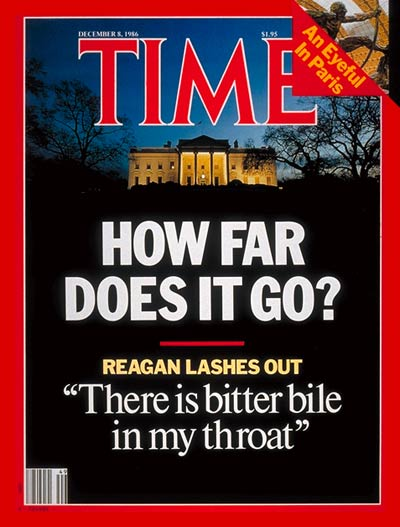 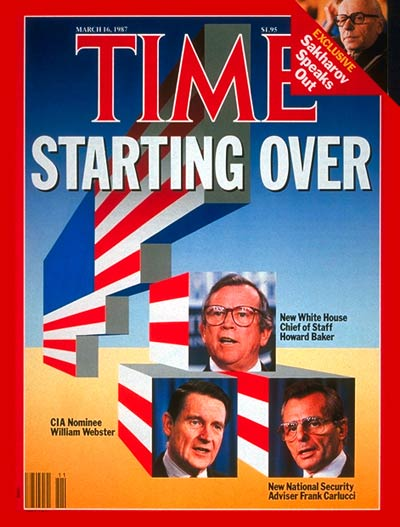 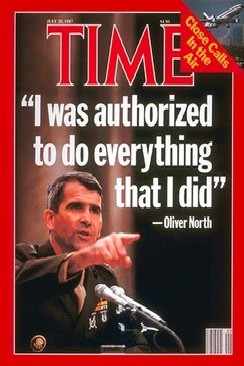 Συμφωνία καταστροφής πυρηνικών πυραύλων ενδιάμεσου βεληνεκούς
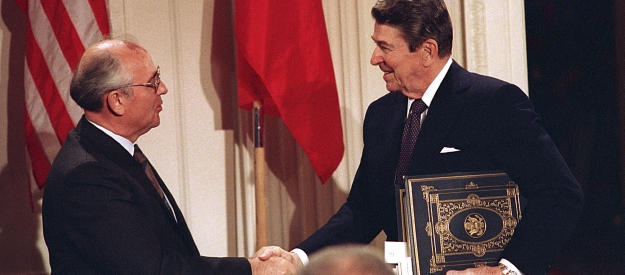 Ο Reagan στο Βερολίνο, 1987
“Mr. Gorbachev, open this gate!  Mr. Gorbachev, tare down this Wall!”
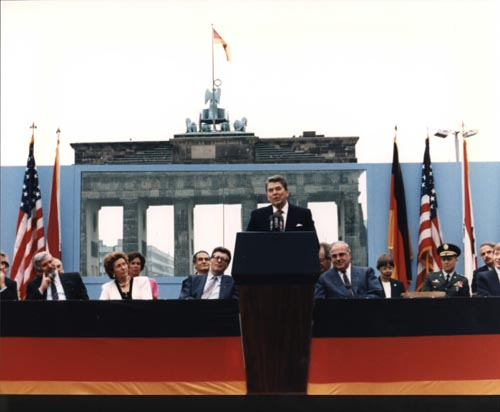 Ο Reagan στη Μόσχα, 1988
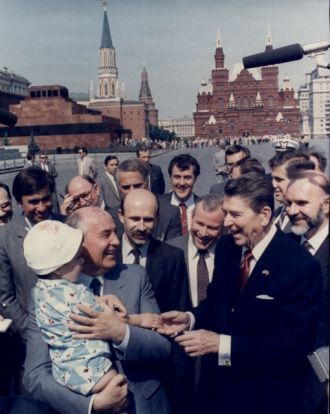 Εκλογές 1988
Ρεπουμπλικανοί
Ο George H.W. Bush ως ο συνεχιστής του Reagan
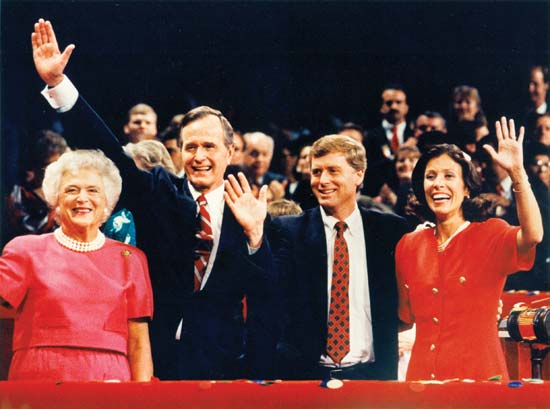 Εκλογές 1988
Δημοκρατικοί
Mike Dukakis v. Joe Biden v. Richard Gephardt
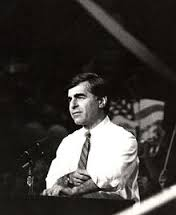 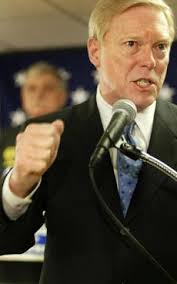 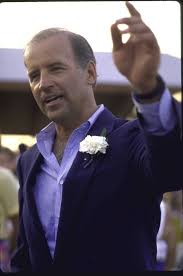 Εκλογές 1988
Mike Dukakis
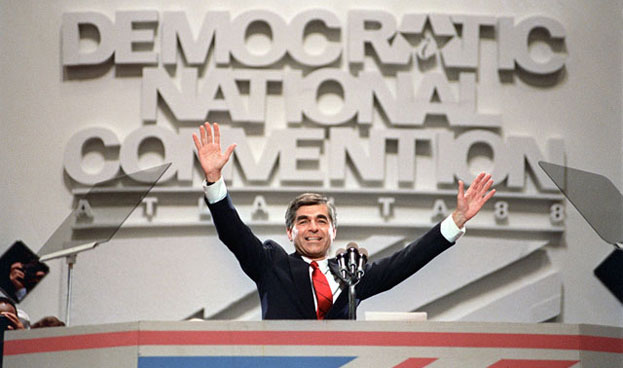 Εκλογές 1988
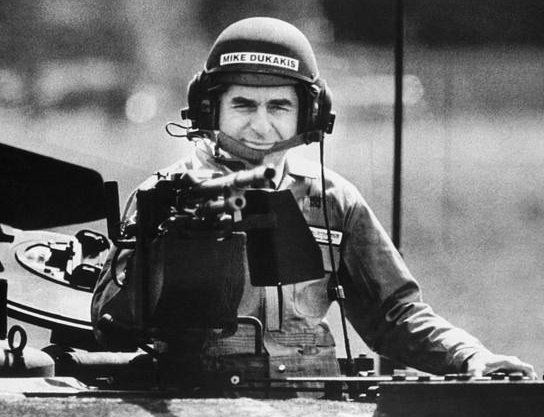 Εκλογές 1988
Δεκέμβριος 1988